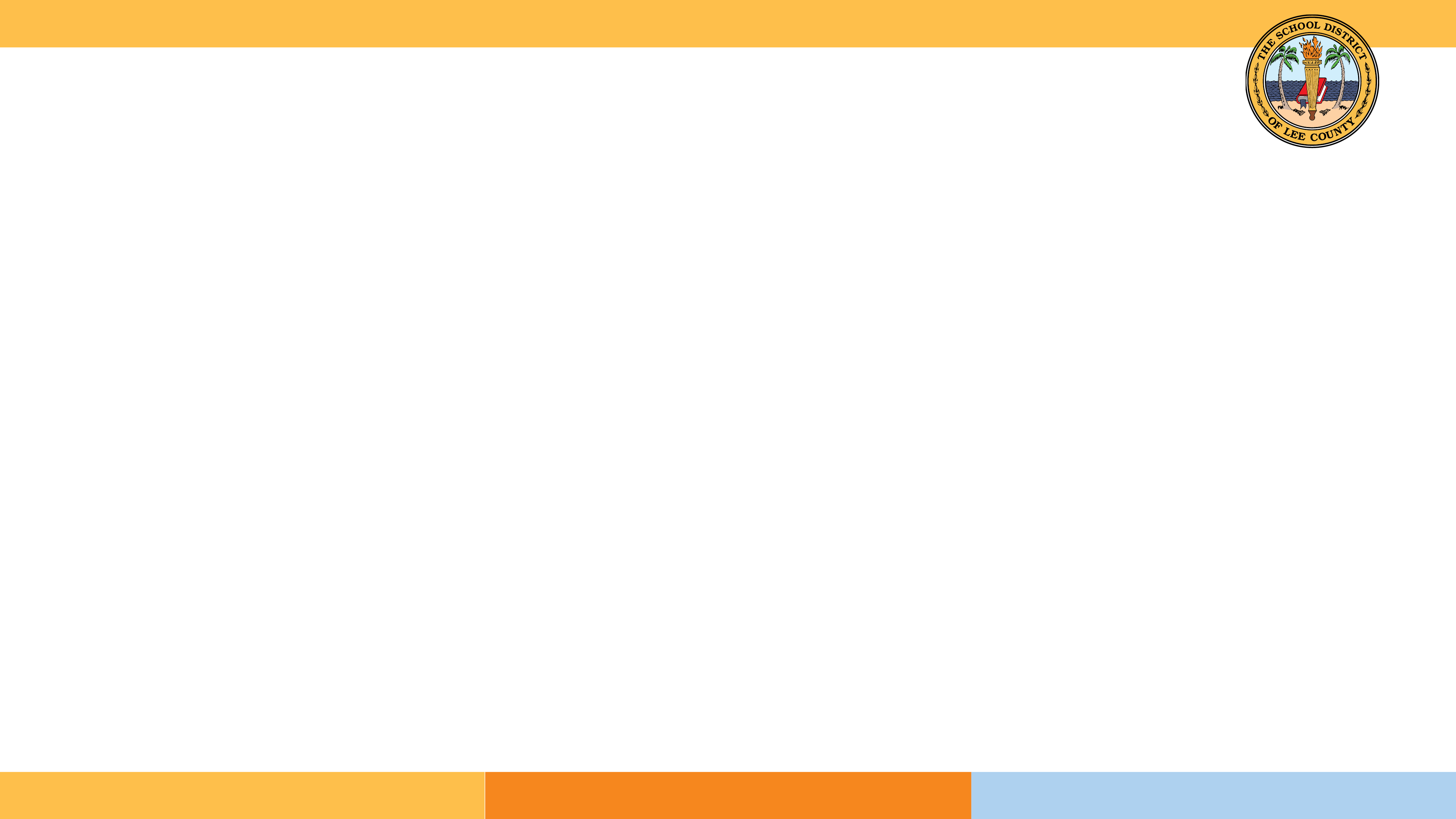 This is not retroactive for grades earned prior to this school year.